A 56-year-old lady with a headache, hearing loss, tinnitus, and dysphagia
Teaching NeuroImages
Neurology
Resident and Fellow Section
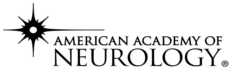 © 2019 American Academy of Neurology
Vignette
A 56-year-old lady presented with headache, vomiting for 3-days, and right hearing loss, tinnitus, and dysphagia over 3-months

Examination showed decreased right palate elevation and atrophy of right sternocleidomastoid, trapezius, and tongue with rightward tongue deviation
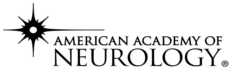 Ganesh et al.
© 2019 American Academy of Neurology
CT Head and Neck
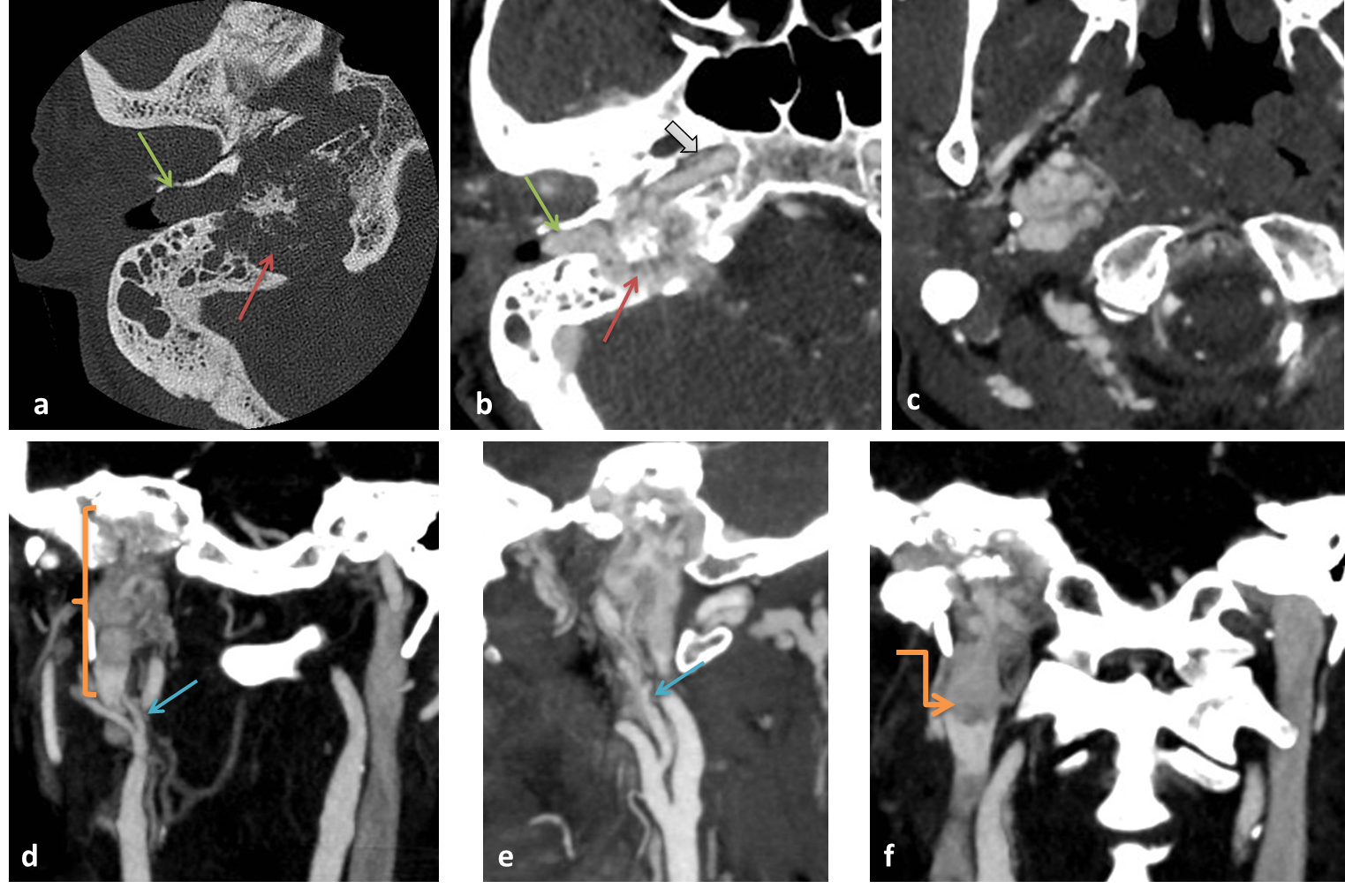 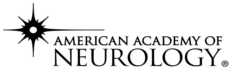 Ganesh et al.
© 2019 American Academy of Neurology
[Speaker Notes: Figure 1: CT Head/Neck. Axial temporal-bone study (A) shows expansile lytic right jugular-fossa lesion(red arrow) extending into external ear-canal (green arrow), contrast-enhancing (B), extending within carotid-sheath, displacing internal carotid artery anteriorly (C). Contrast-enhanced CT-Neck (D, coronal) demonstrates craniocaudal extension along carotid-space (orange bracket), hypertrophied external carotid feeding branches (blue arrow, E: sagittal) and internal jugular-vein invasion (orange arrow, F: coronal).]
MRI Head and Neck
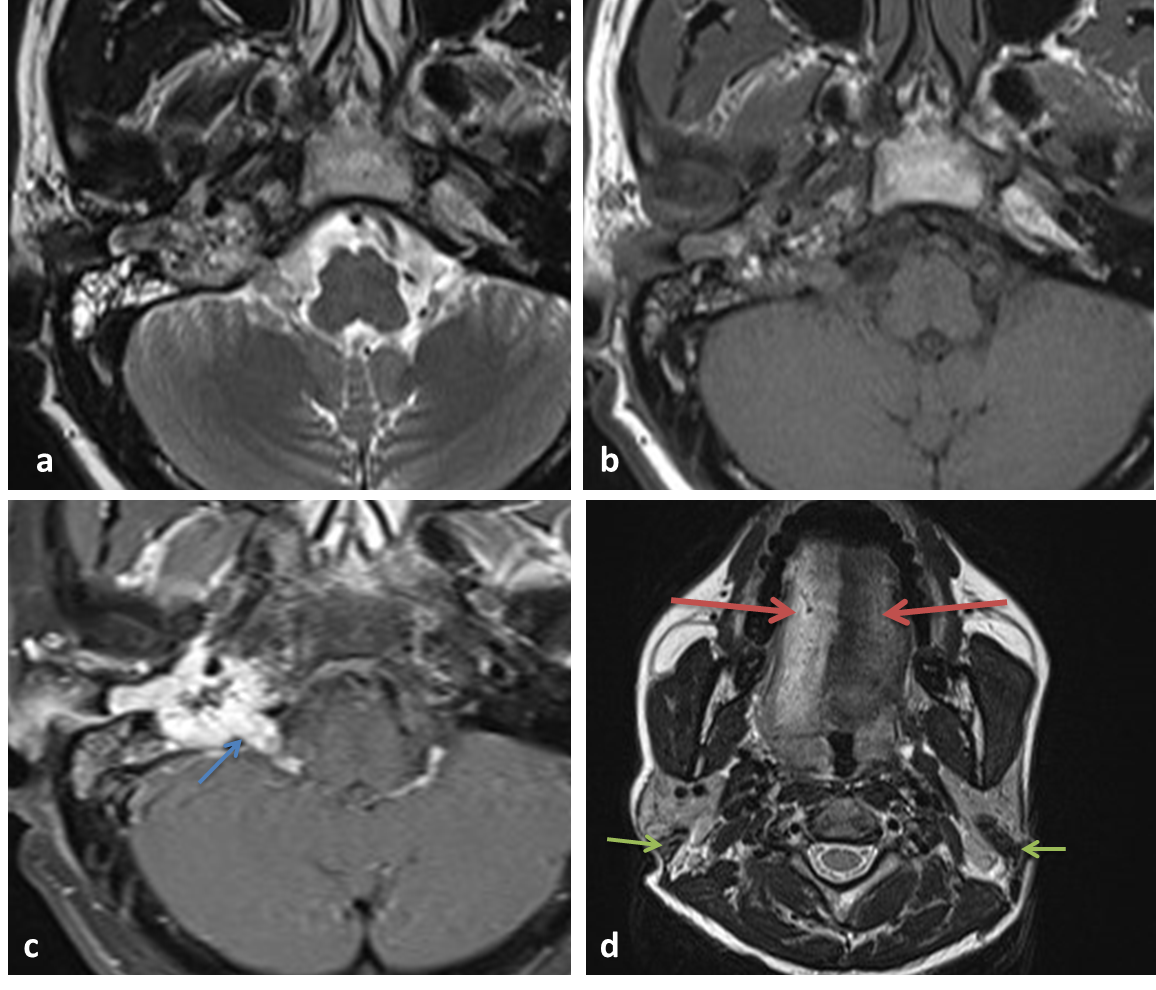 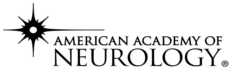 Ganesh et al.
© 2019 American Academy of Neurology
[Speaker Notes: Figure 2: MRI Head/Neck. Axial T2-(A) and T1-weighted-MRI (B) show right jugular fossa lesion with “salt-and-pepper” appearance. Post-contrast-T1 (C) shows enhancement and extension into cerebello-medullary angle through widened hypoglossal canal (blue arrow). Axial T2-weighted-MRI (D) shows fatty degeneration of right tongue (red arrows) and atrophy of right sternocleidomastoid (green arrows).]
Collet-Sicard Syndrome and Hearing Loss in 
Glomus Jugulotympanicum
Collet-Sicard syndrome refers to involvement of cranial nerves IX-XII in jugular foramen and hypoglossal canal1 
Hearing loss in this case suggested auditory canal extension
Imaging showed a right skull-base mass in keeping with glomus tumour (Figures 1-2)
Given surgical risks, radical radiotherapy was performed, arresting tumour growth
Glomus jugulare tumours, hypervascular paragangliomas, are the most common tumours in the jugular foramen and can extend into the middle ear (jugulotympanicum)2
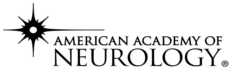 Ganesh et al.
© 2019 American Academy of Neurology
[Speaker Notes: References
1. Schuster NM, Karnezis S, Restrepo L. Teaching NeuroImages: Granulomatosis with polyangiitis causing Collet-Sicard syndrome and refractory headache. Neurology 2015;85(23):e179-e180.
2. Fayad JN, Schwartz MS, Brackmann DE. Treatment of recurrent and residual glomus jugulare tumors. Skull Base 2009;19(1):92-98.]